Chapter 5: The Data Link Layer
Our goals: 
understand principles behind data link layer services:
error detection, correction
sharing a broadcast channel: multiple access
link layer addressing
reliable data transfer, flow control: done!
instantiation and implementation of various link layer technologies
5: DataLink Layer
5-1
Link Layer
5.1 Introduction and services
5.2 Error detection and correction 
5.3Multiple access protocols
5.4 Link-layer Addressing
5.5 Ethernet
5.6 Link-layer switches
5.7 PPP
5.8 Link virtualization: ATM, MPLS
5: DataLink Layer
5-2
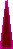 Link Layer: Introduction
Some terminology:
hosts and routers are nodes
communication channels that connect adjacent nodes along communication path are links
wired links
wireless links
LANs
layer-2 packet is a frame, encapsulates datagram
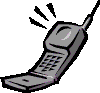 data-link layer has responsibility of 
transferring datagram from one node 
to adjacent node over a link
5: DataLink Layer
5-3
Link layer: context
transportation analogy
trip from Princeton to Lausanne
limo: Princeton to JFK
plane: JFK to Geneva
train: Geneva to Lausanne
tourist = datagram
transport segment = communication link
transportation mode = link layer protocol
travel agent = routing algorithm
datagram transferred by different link protocols over different links:
e.g., Ethernet on first link, PPP on intermediate links, 802.11 on last link
each  link protocol provides different services
e.g., may or may not provide reliable data transfer over link
5: DataLink Layer
5-4
Link Layer Services
framing, link access: 
encapsulate datagram into frame, adding header, trailer
channel access if shared medium
“MAC” addresses used in frame headers to identify source, dest  
different from IP address!
reliable delivery between adjacent nodes
we learned how to do this already (chapter 3)!
seldom used on low bit-error link (fiber, some twisted pair)
wireless links: high error rates
Q: why both link-level and end-end reliability?
5: DataLink Layer
5-5
Link Layer Services (more)
flow control: 
pacing between adjacent sending and receiving nodes
error detection: 
errors caused by signal attenuation, noise. 
receiver detects presence of errors: 
signals sender for retransmission or drops frame 
error correction: 
receiver identifies and corrects bit error(s) without resorting to retransmission
half-duplex and full-duplex
with half duplex, nodes at both ends of link can transmit, but not at same time
5: DataLink Layer
5-6
application
transport
network
link
link
physical
Where is the link layer implemented?
in each and every host
link layer implemented in “adaptor” (aka network interface card NIC)
Ethernet card, PCMCI card, 802.11 card
implements link, physical layer
attaches into host’s system buses
combination of hardware, software, firmware
host schematic
cpu
memory
host 
bus 
(e.g., PCI)
controller
physical
transmission
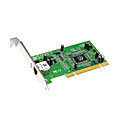 network adapter
card
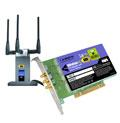 5: DataLink Layer
5-7
Adaptors Communicating
datagram
datagram
controller
controller
receiving host
sending host
datagram
frame
receiving side
looks for errors, rdt, flow control, etc
extracts datagram, passes to upper layer at receiving side
sending side:
encapsulates datagram in frame
adds error checking bits, rdt, flow control, etc.
5: DataLink Layer
5-8
Link Layer
5.1 Introduction and services
5.2 Error detection and correction 
5.3Multiple access protocols
5.4 Link-layer Addressing
5.5 Ethernet
5.6 Link-layer switches
5.7 PPP
5.8 Link Virtualization: ATM. MPLS
5: DataLink Layer
5-9
Error Detection
EDC= Error Detection and Correction bits (redundancy)
D    = Data protected by error checking, may include header fields 
 Error detection not 100% reliable!
 protocol may miss some errors, but rarely
 larger EDC field yields better detection and correction
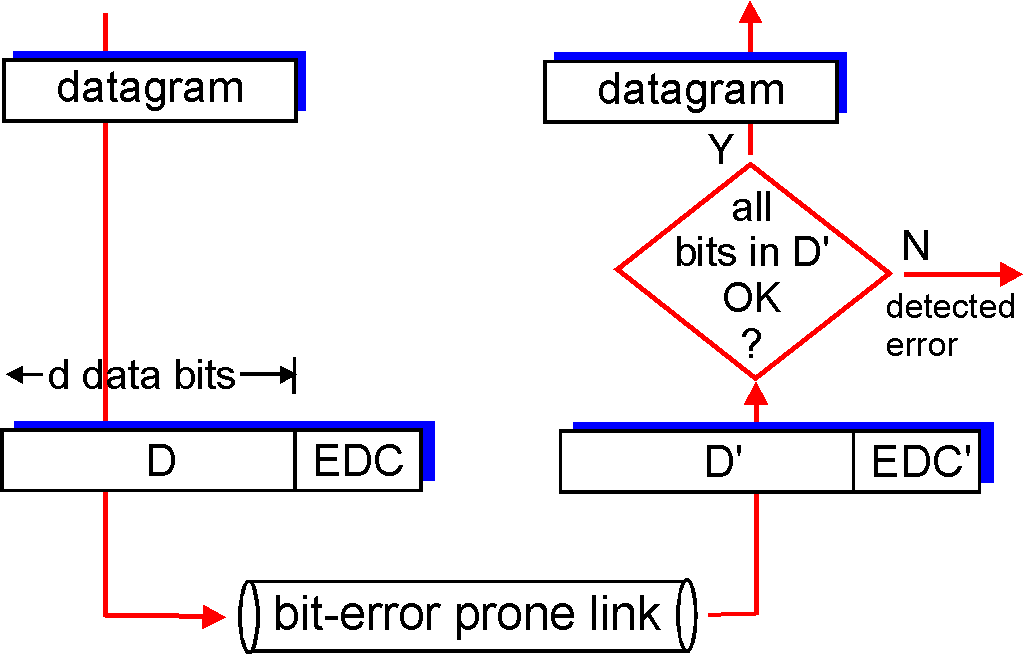 otherwise
5: DataLink Layer
5-10
Parity Checking
Two Dimensional Bit Parity:
Detect and correct single bit errors
Single Bit Parity:
Detect single bit errors
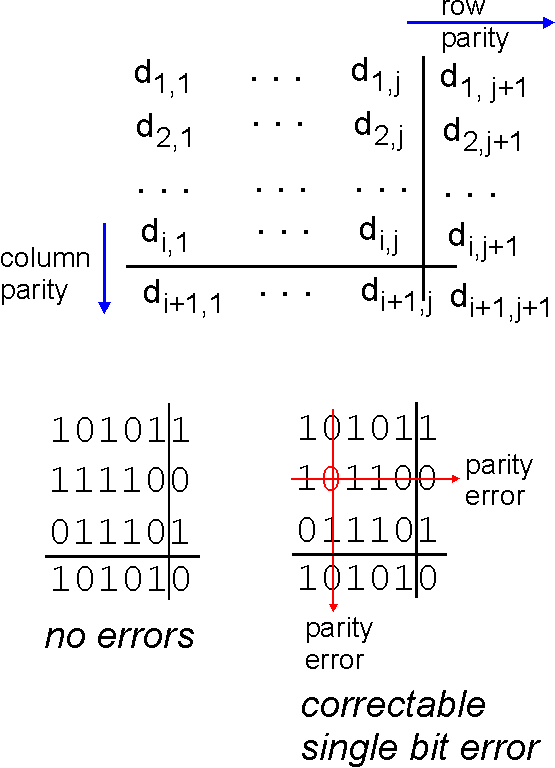 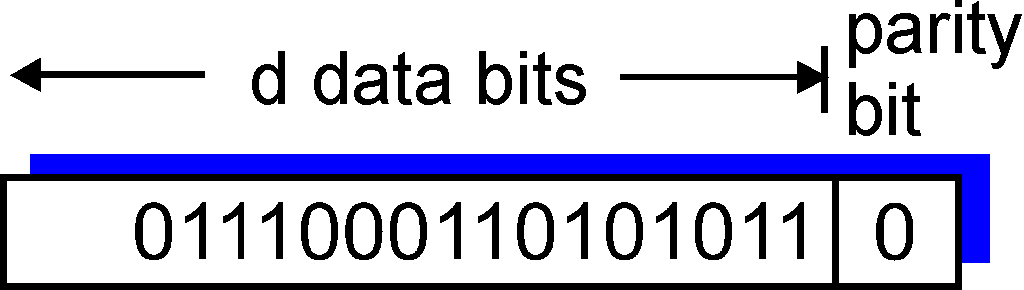 0
0
5: DataLink Layer
5-11
Internet checksum (review)
Goal: detect “errors” (e.g., flipped bits) in transmitted packet (note: used at transport layer only)
Receiver:
compute checksum of received segment
check if computed checksum equals checksum field value:
NO - error detected
YES - no error detected. But maybe errors nonetheless?
Sender:
treat segment contents as sequence of 16-bit integers
checksum: addition (1’s complement sum) of segment contents
sender puts checksum value into UDP checksum field
5: DataLink Layer
5-12
Checksumming: Cyclic Redundancy Check
view data bits, D, as a binary number
choose r+1 bit pattern (generator), G 
goal: choose r CRC bits, R, such that
 <D,R> exactly divisible by G (modulo 2) 
receiver knows G, divides <D,R> by G.  If non-zero remainder: error detected!
can detect all burst errors less than r+1 bits
widely used in practice (802.11 WiFi, ATM)
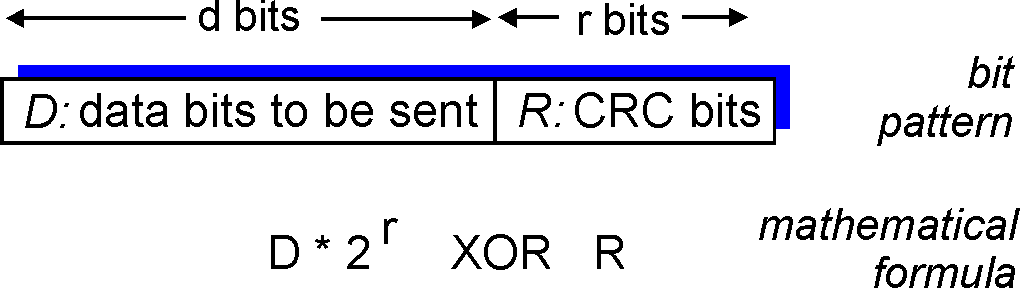 5: DataLink Layer
5-13
CRC Example
Want:
D.2r XOR R = nG
equivalently:
D.2r = nG XOR R 
equivalently:  
    if we divide D.2r by G, want remainder R
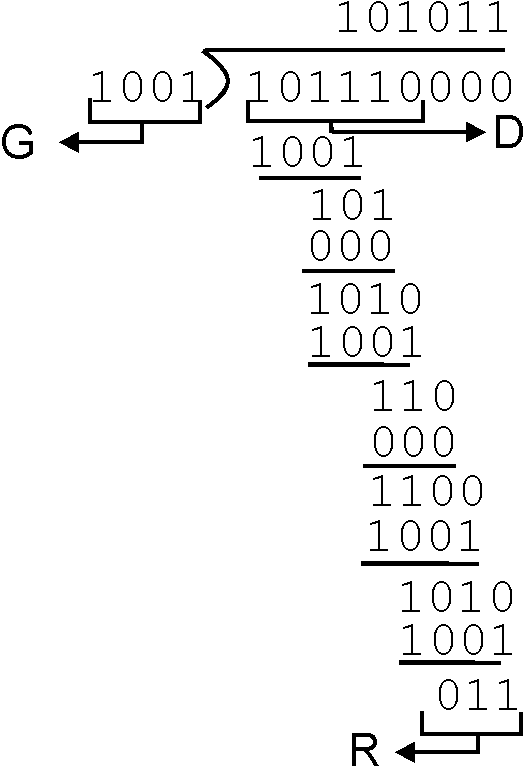 D.2r
G
R = remainder[           ]
5: DataLink Layer
5-14
[Speaker Notes: Remember subtraction = addition = XOR]